GV:Trần Thị Hoan
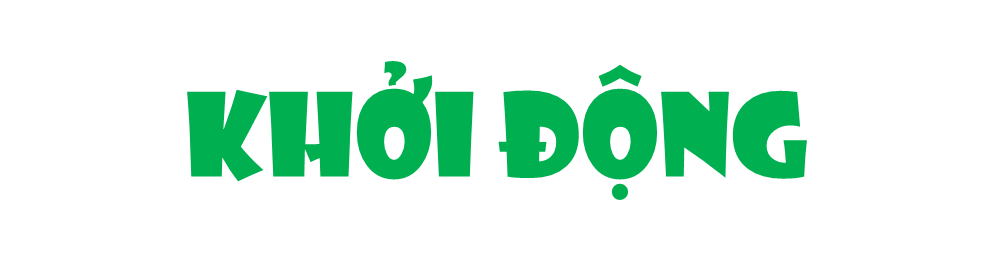 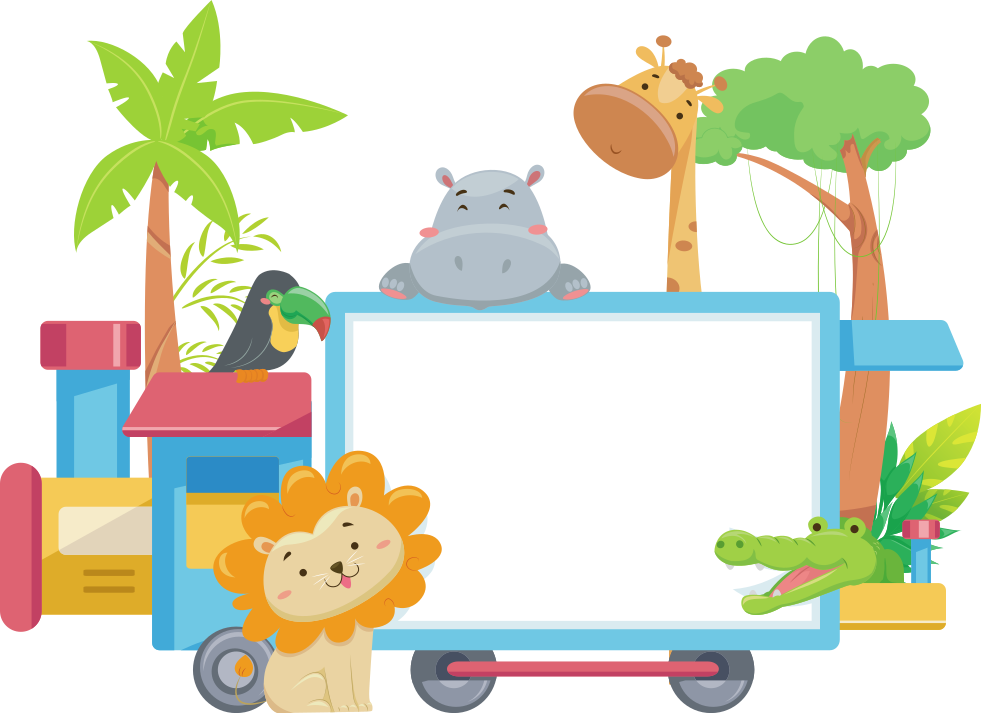 LUYỆN TẬP
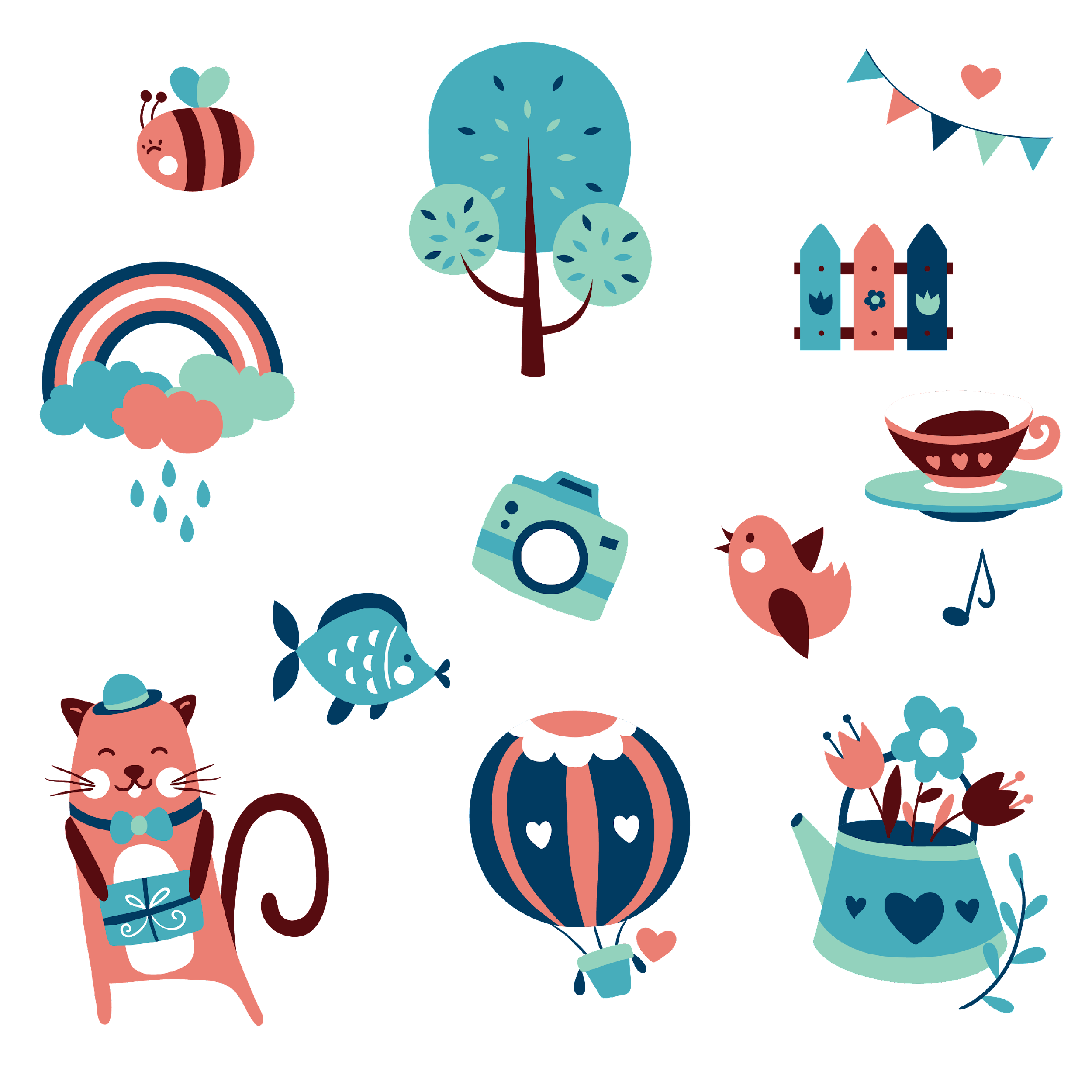 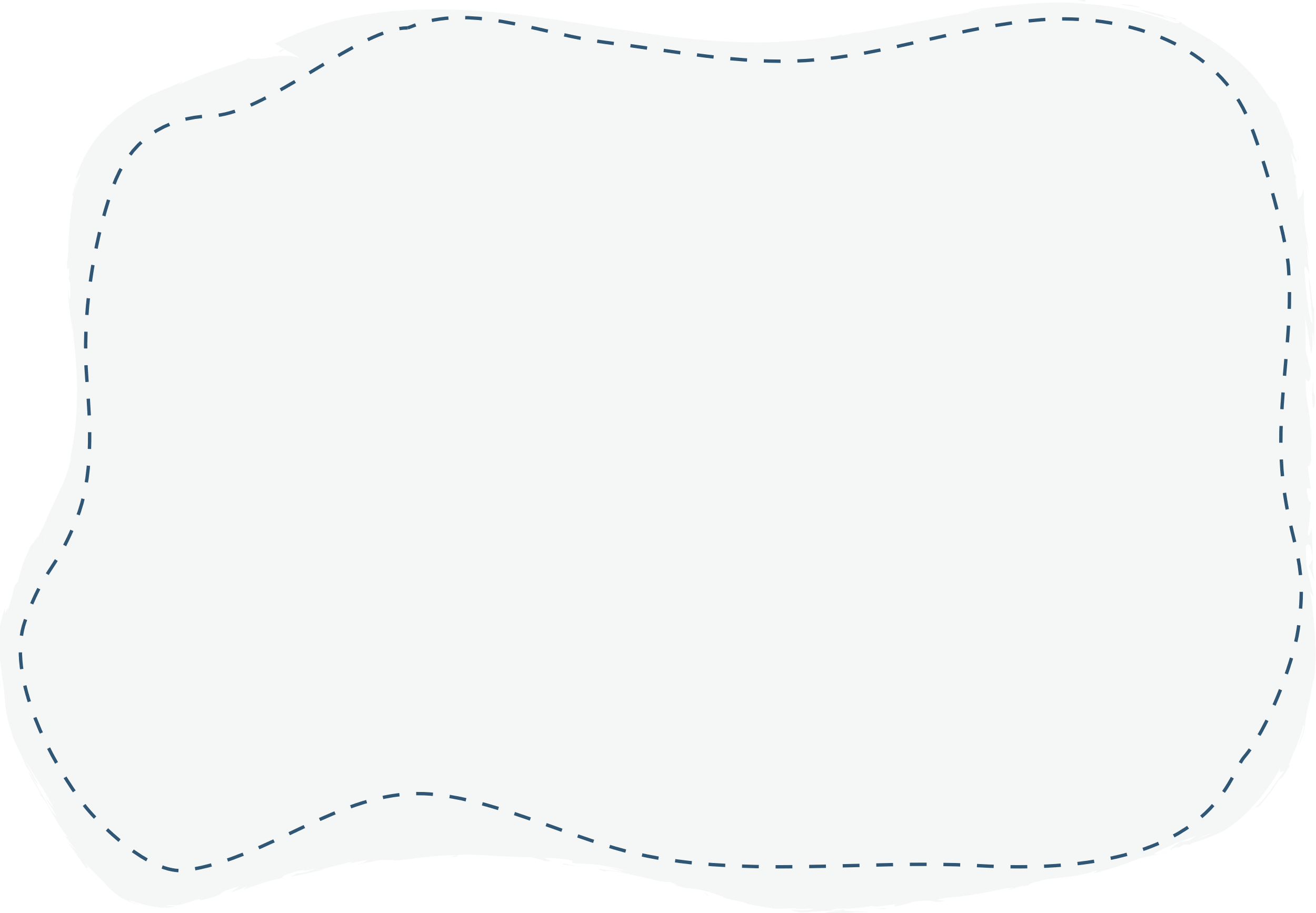 Chọn 1 trong 2 đề dưới đây:
Đề 1: Miêu tả một con vật mà em đã chăm sóc và gắn bó.
Đề 2: Miêu tả một con vật mà em được quan sát trên ti vi hoặc phim ảnh mà em yêu thích.
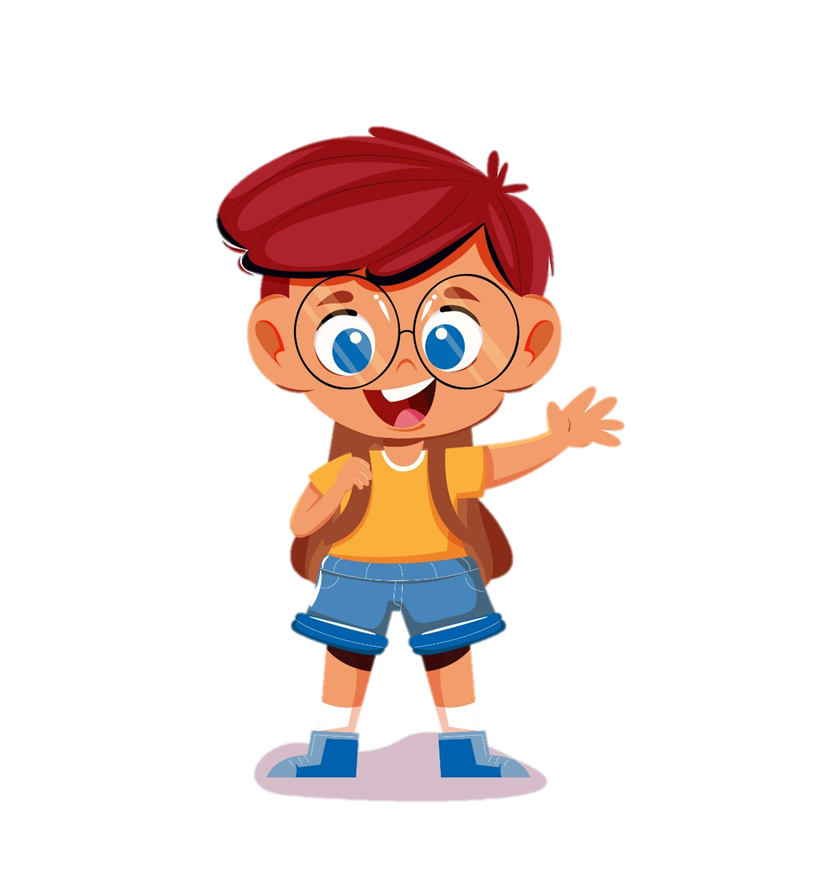 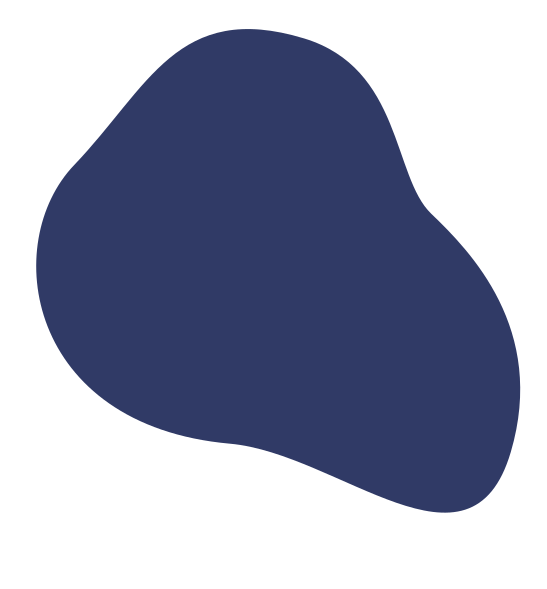 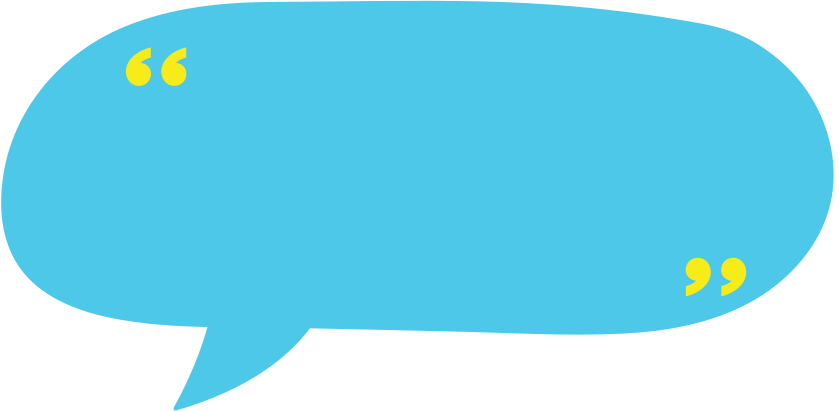 1. Chuẩn bị
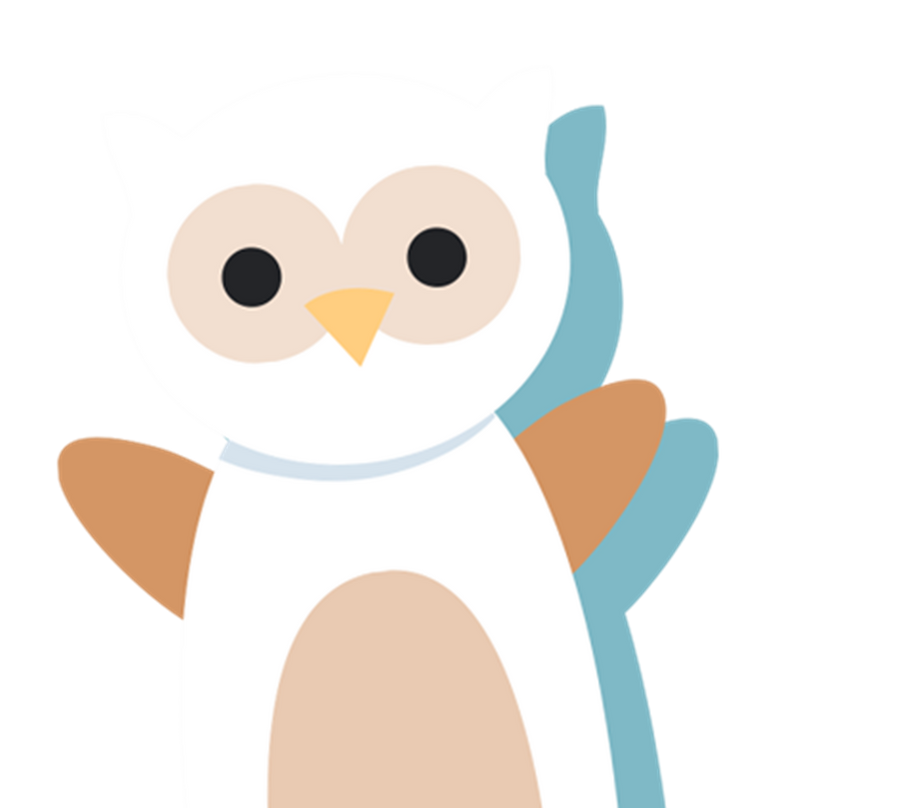 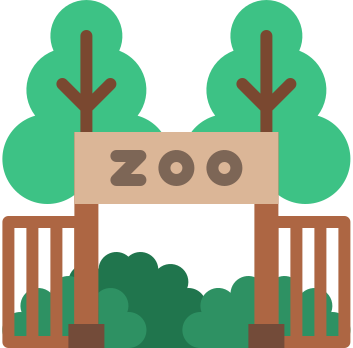 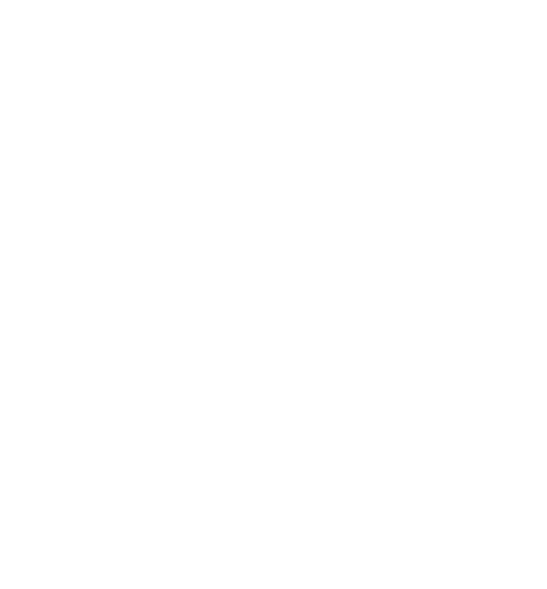 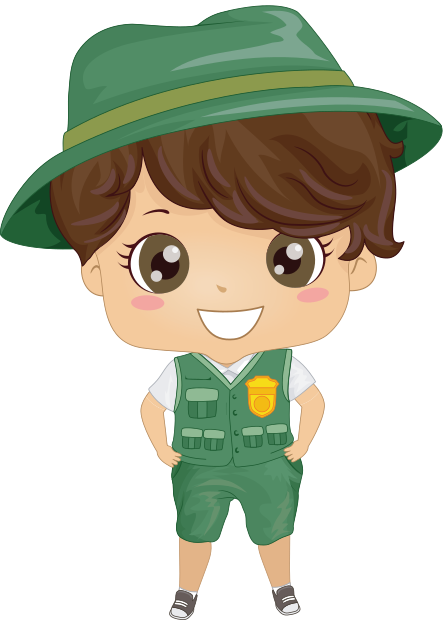 Bước 1: Suy nghĩ, lựa chọn 1 con vật để miêu tả cho đề bài mà mình lựa chọn
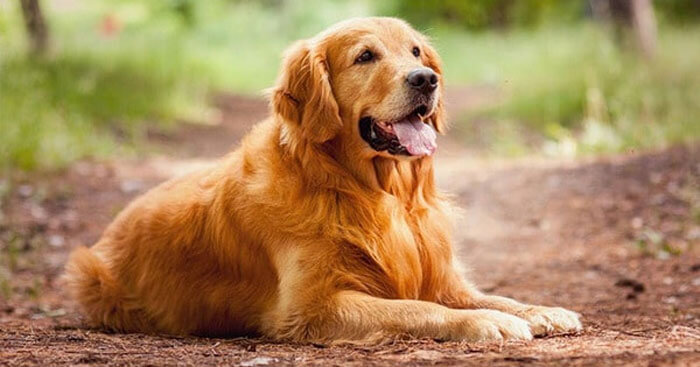 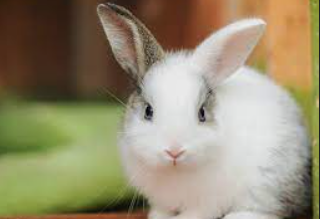 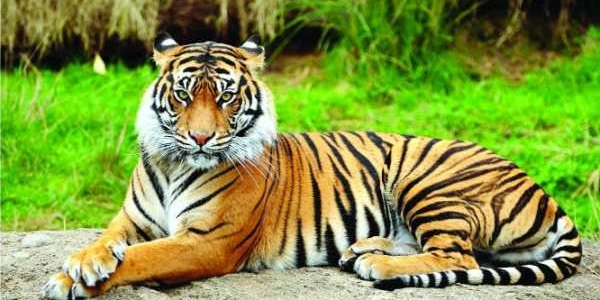 Hổ
Thỏ
Chó
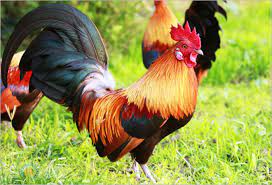 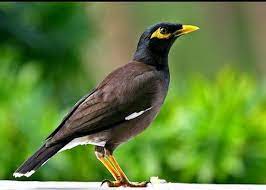 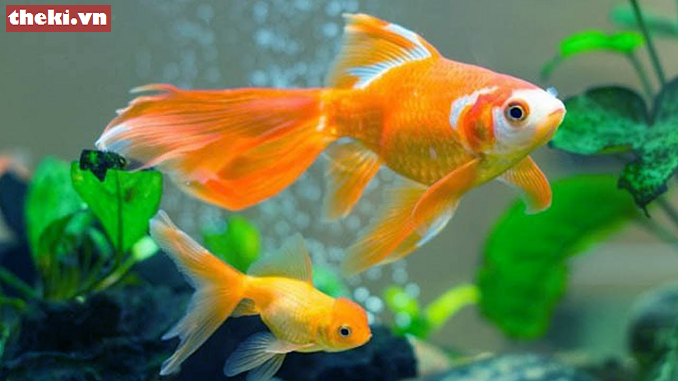 Cá chép vàng
Gà
Chim sáo
Bước 2: Quan sát hoặc nhớ lại kết quả mà mình đã quan sát.  Ghi chép đặc điểm ngoại hình và hoạt động, thói quen của con vật.
Bước 3: Lựa chọn trình tự miêu tả.
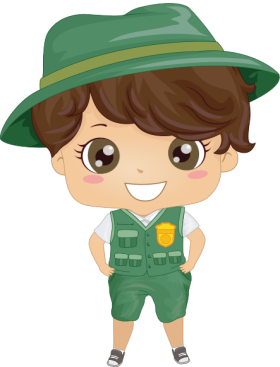 Cách 1: Miêu tả lần lượt từ đặc điểm bên ngoài đến hoạt động của con vật.
Cách 2: Miêu tả kết hợp đặc điểm ngoại hình với hoạt động, thói quen của con vật.
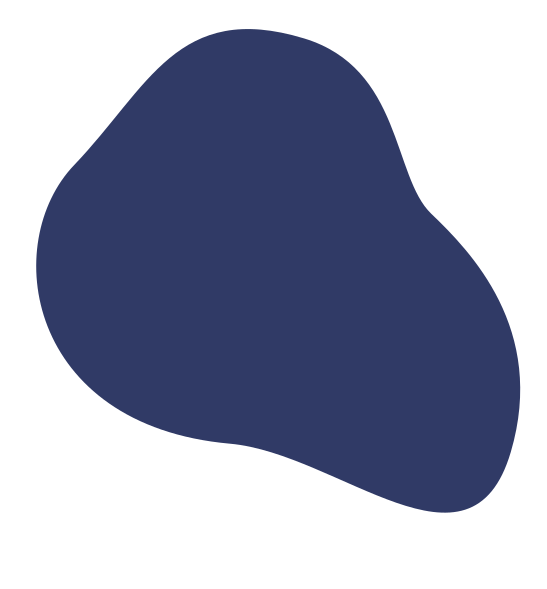 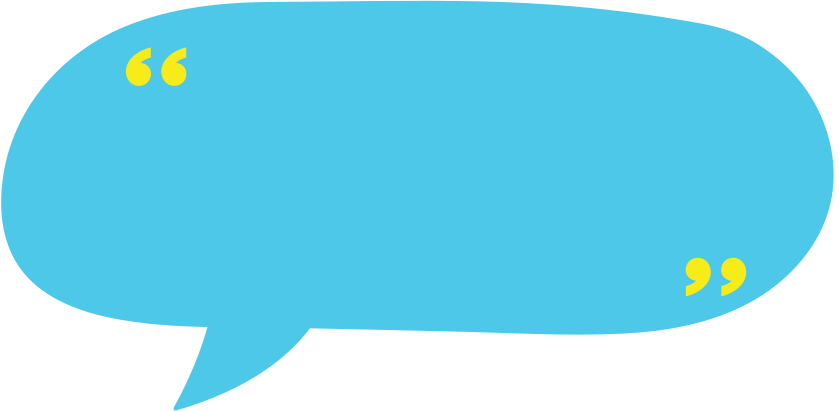 2. Lập dàn ý
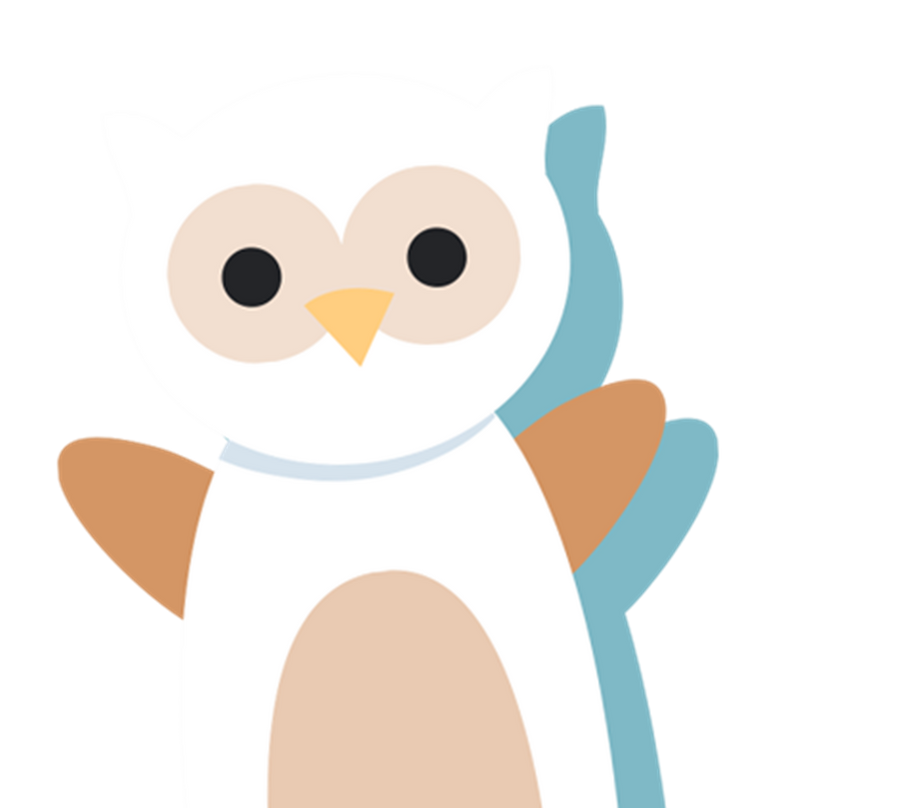 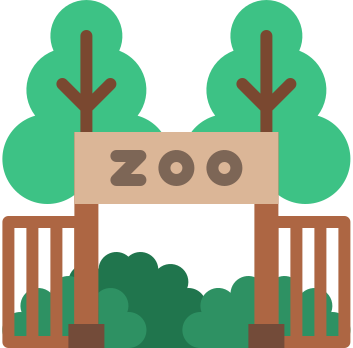 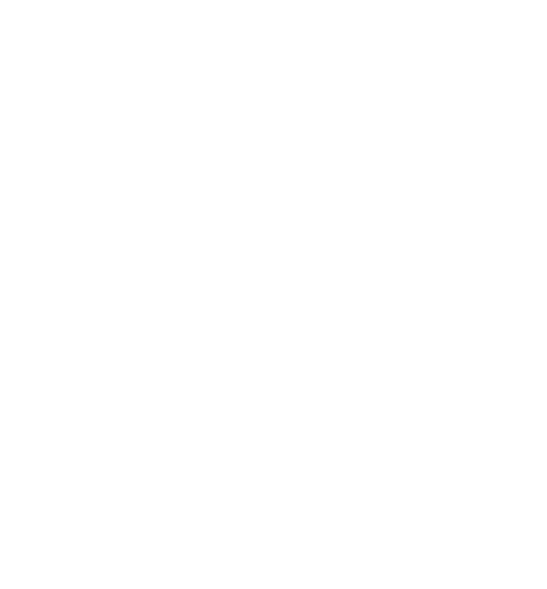 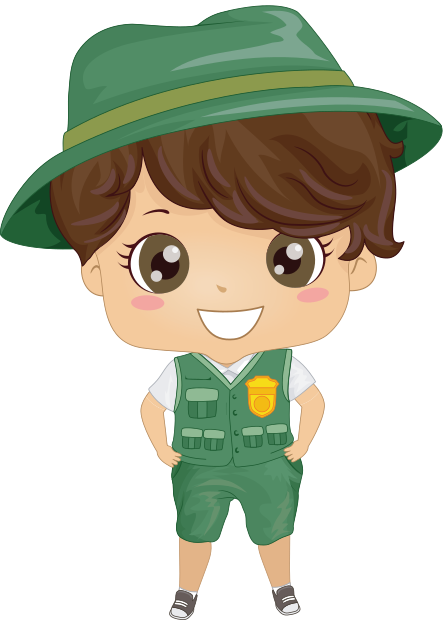 Giới thiệu về con vật
Tả bao quát
Đặc điểm ngoại hình
v
v
1. Mở bài
2. Thân bài
3. Kết bài
Tả chi tiết
Dàn ý bài văn miêu tả con vật
Hoạt động và thói quen
Nêu tình cảm của em với con vật (hoặc cảm xúc, suy nghĩ, điều mong muốn,…) đối với con vật
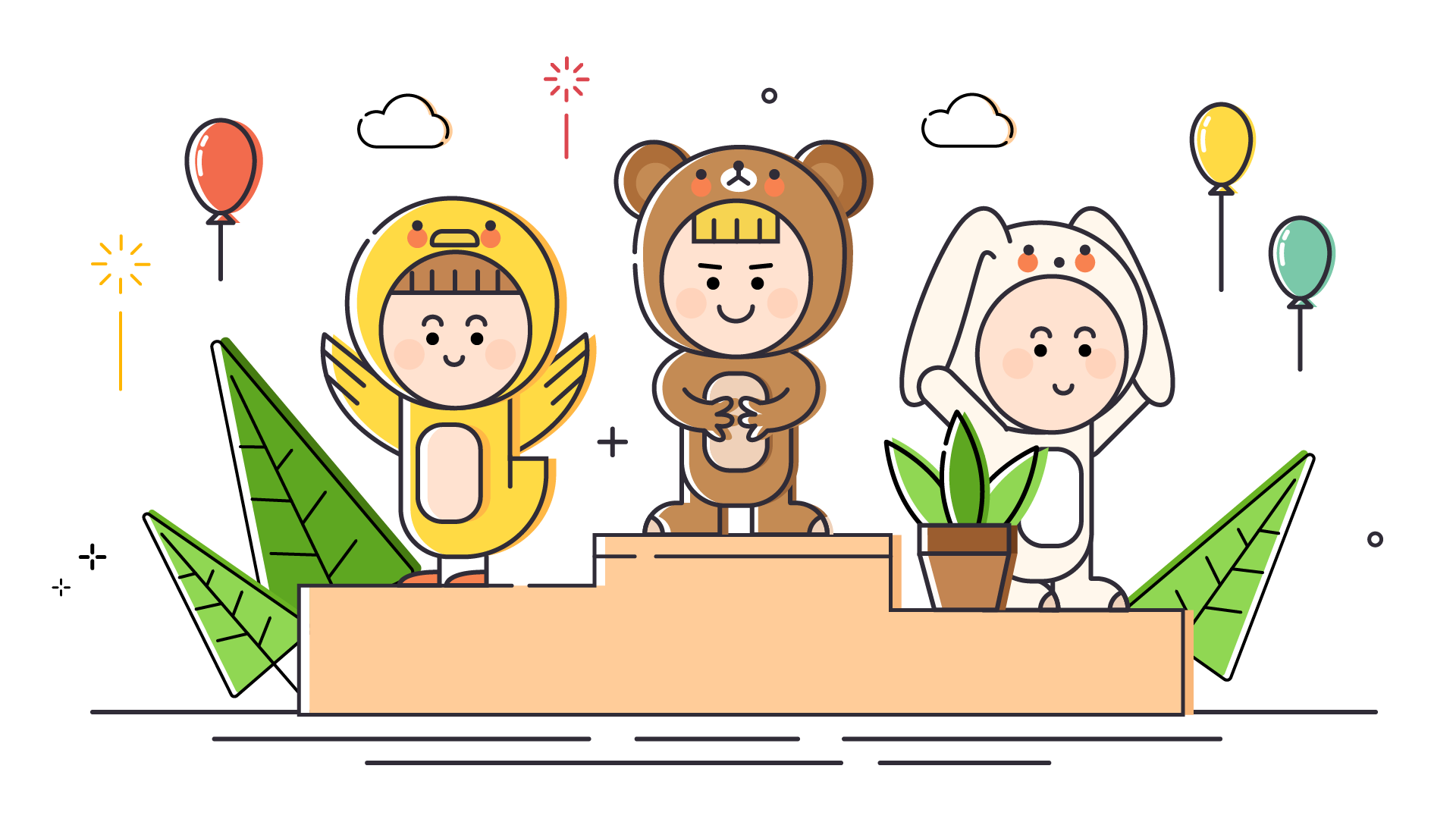 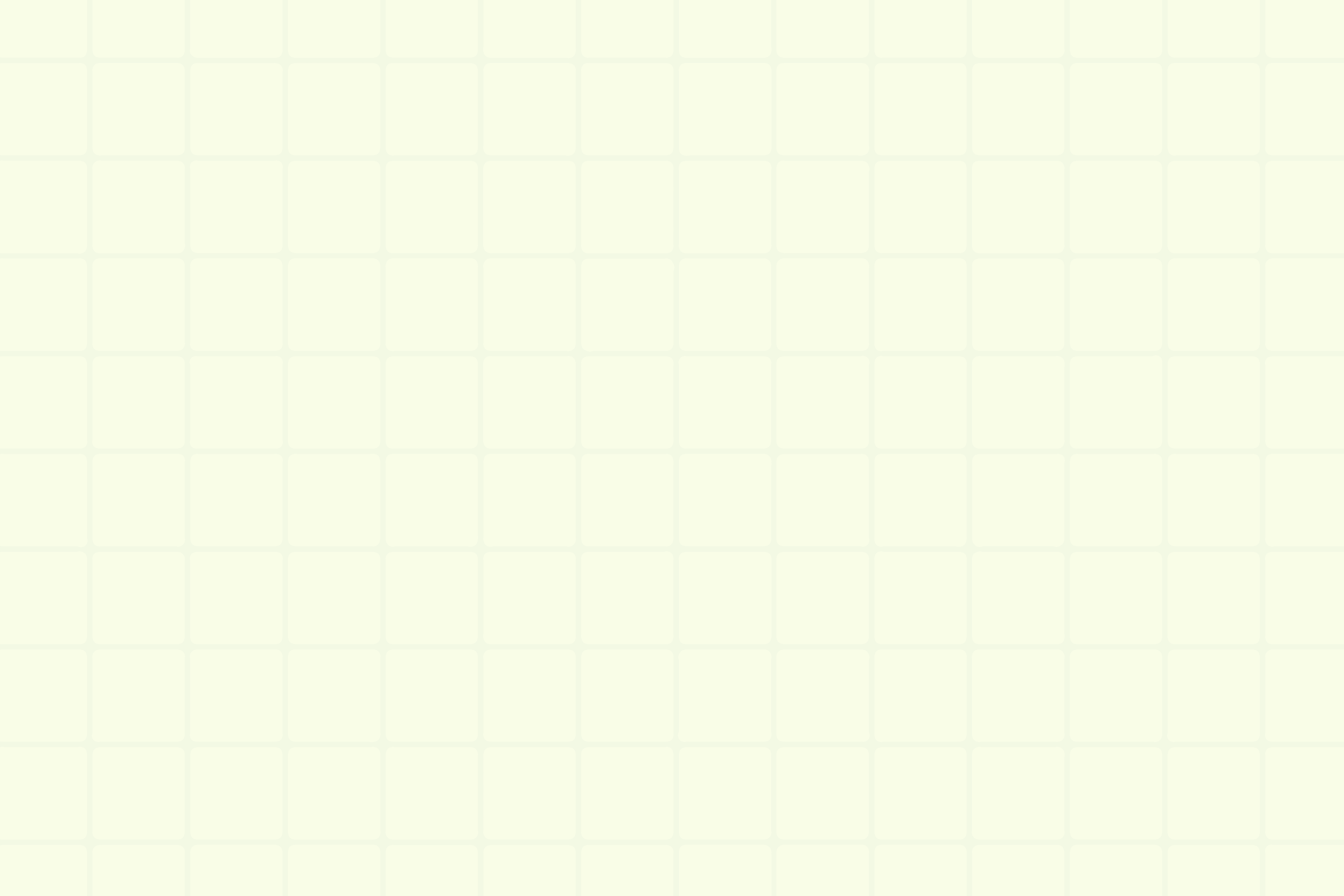 Con vật định tả là con gì?
Trực tiếp
Tên nó là gì?
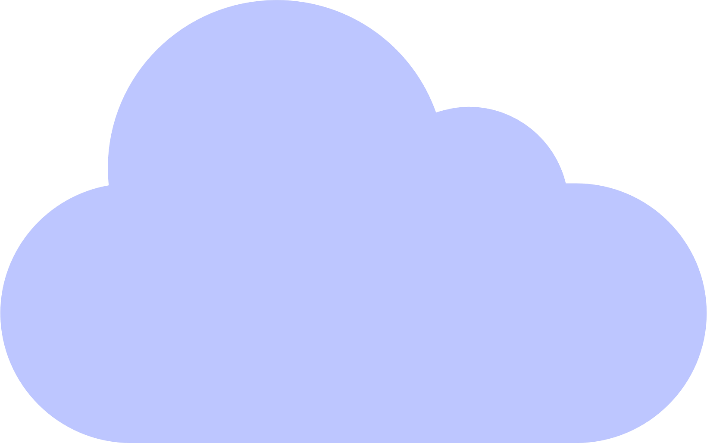 Do ai nuôi?
1. Mở bài
Em có thích nó không?
Con vật 
định tả
Gián tiếp
Bài hát
Câu thơ
Kỷ niệm
Câu chuyện
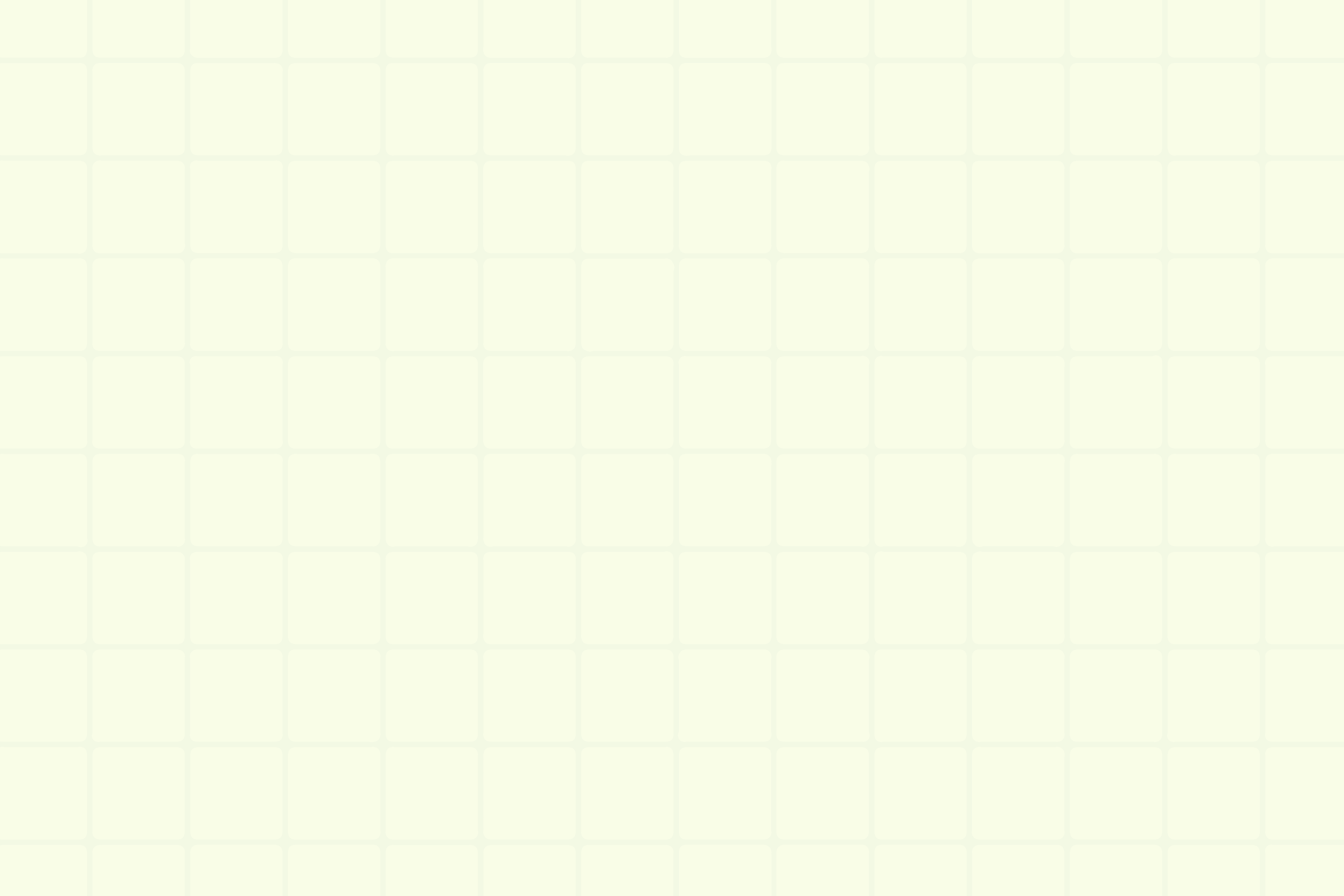 Giống loài
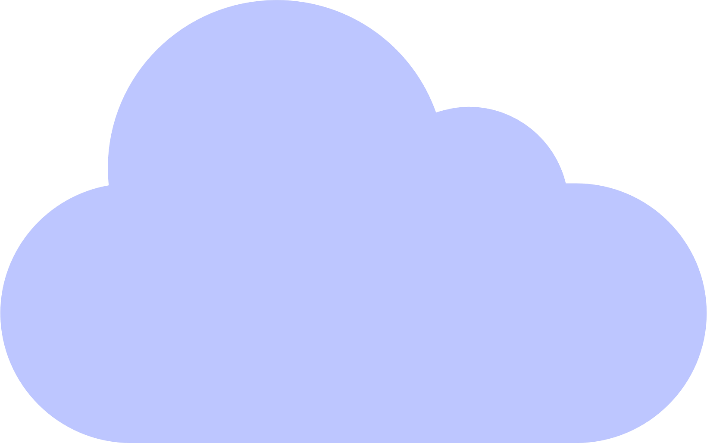 Tả bao quát
Màu sắc
Thời gian nuôi
Thân hình
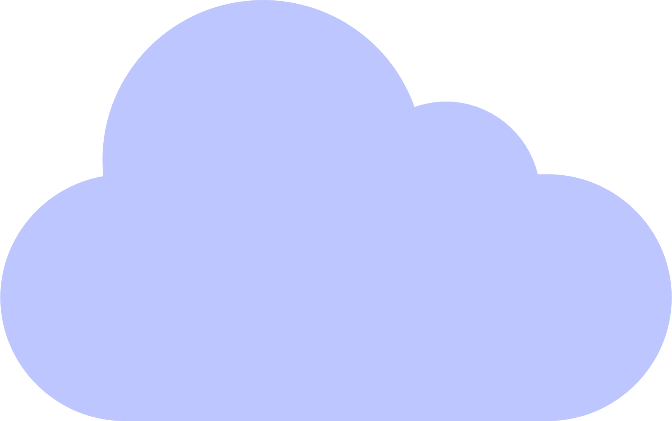 2. Thân bài
Tả chi tiết
Đầu: tai, miệng, mắt, mũi
Tiếng kêu
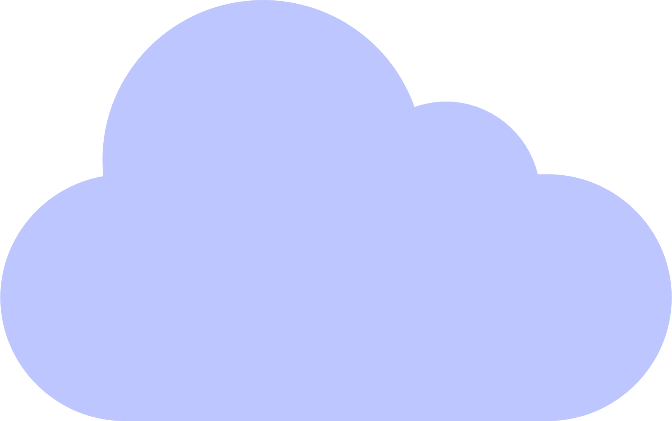 Tả hoạt động
Bộ lông
Chân, đuôi
Ăn, ngủ
Điệu bộ, đi, đứng
Thói quen
Bắt mồi
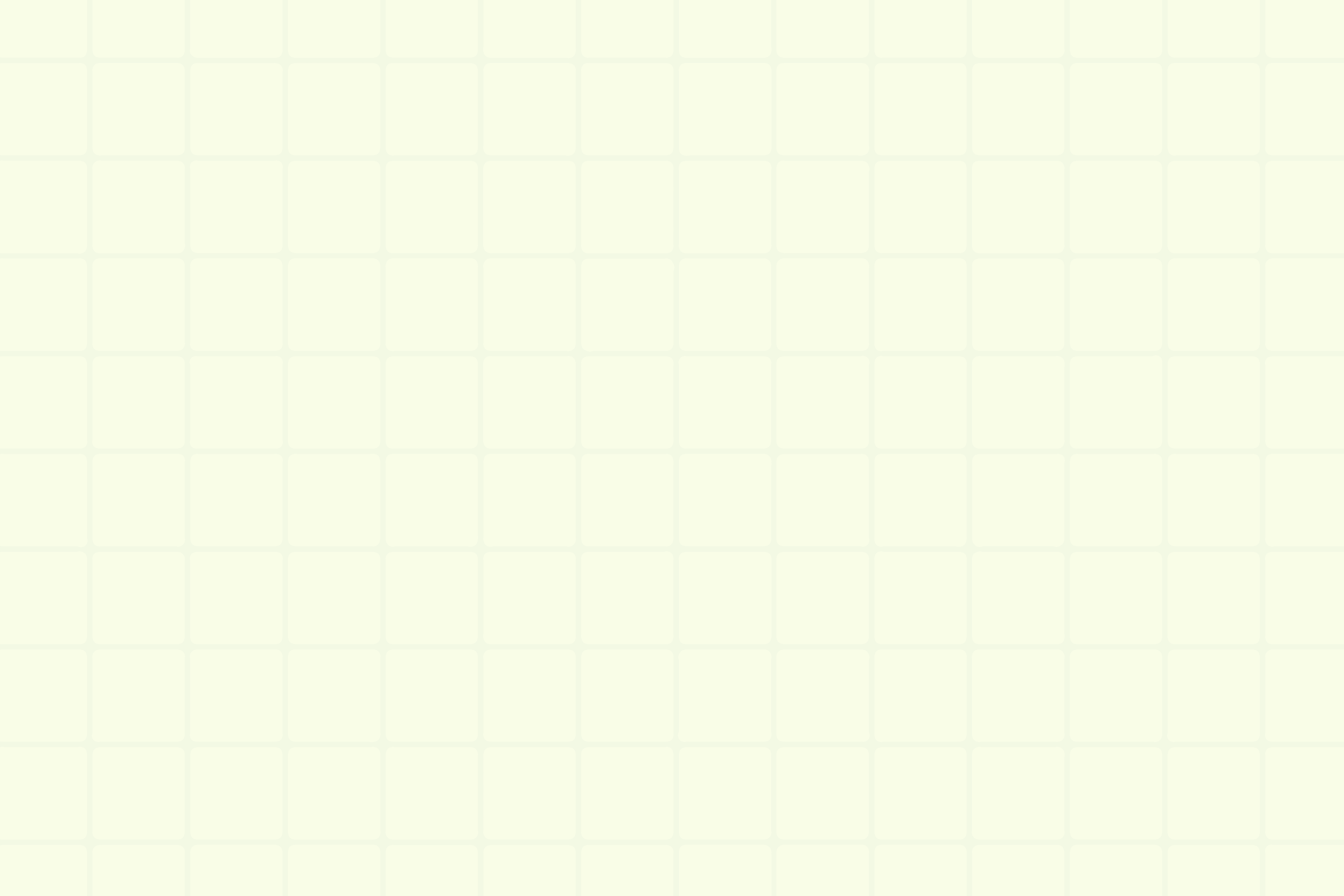 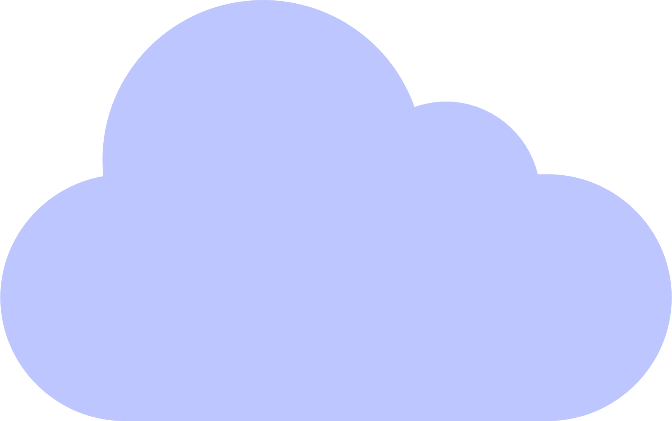 Tình cảm của em
Không mở rộng
3. Kết bài
Mong muốn của em
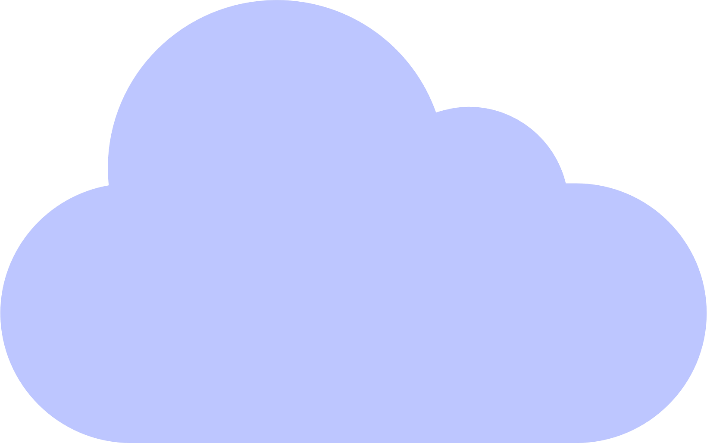 Mở rộng
Vị trí của con vật đối với em
Biệt hiệu, biệt danh
Chăm sóc
Viết dàn ý
3. Chỉnh sửa dàn ý
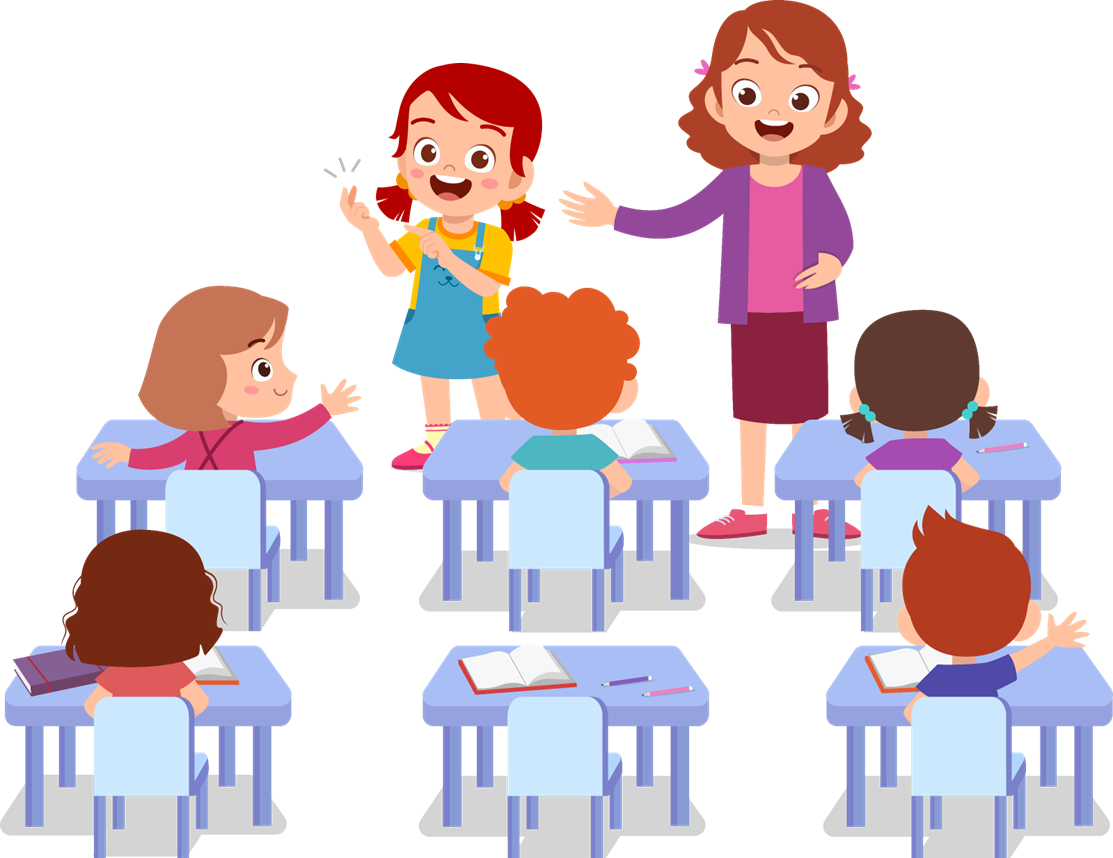 Gợi ý chỉnh sửa
1. Hình thức: 
- Bố cục đủ 3 phần.
- Các ý được sắp xếp theo trình tự hợp lí.
2. Nội dung:
- Lựa chọn đặc điểm nổi bật.
- Tả kĩ đặc điểm nổi bật nhất hoặc đặc điểm thấy thú vị.
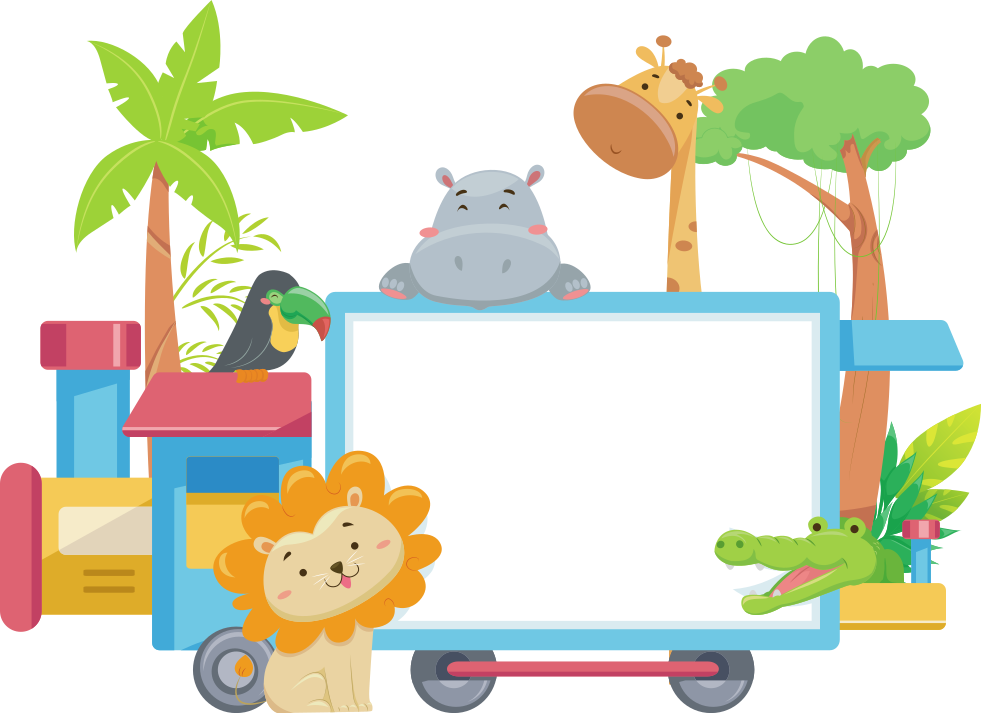 Vận dụng
Bắt chước hành động con vật mà em thích (bắt chước tiếng gáy của gà, hành động bới thóc, bắt chước tiếng sủa của chó, của mèo hoặc hành động rình bắt chuột của mèo)
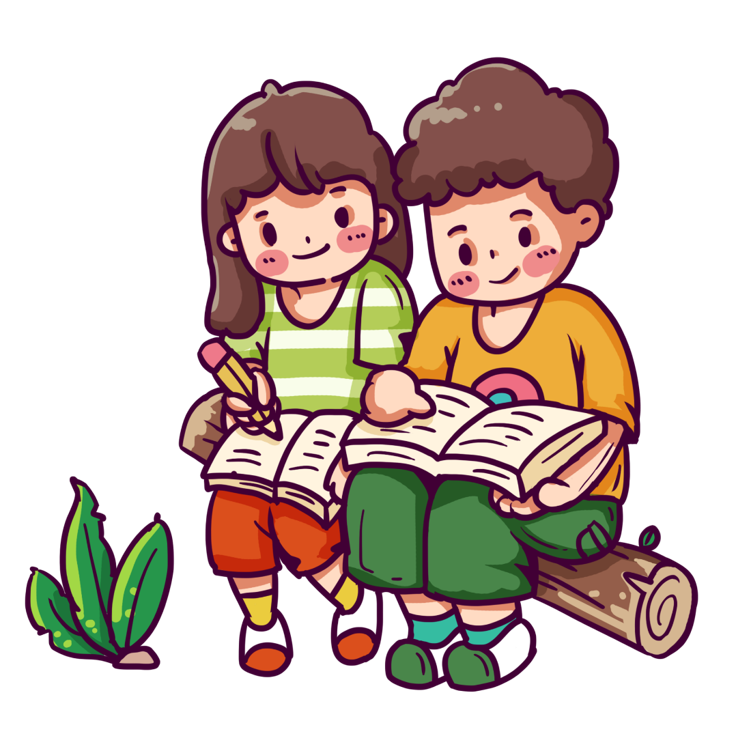 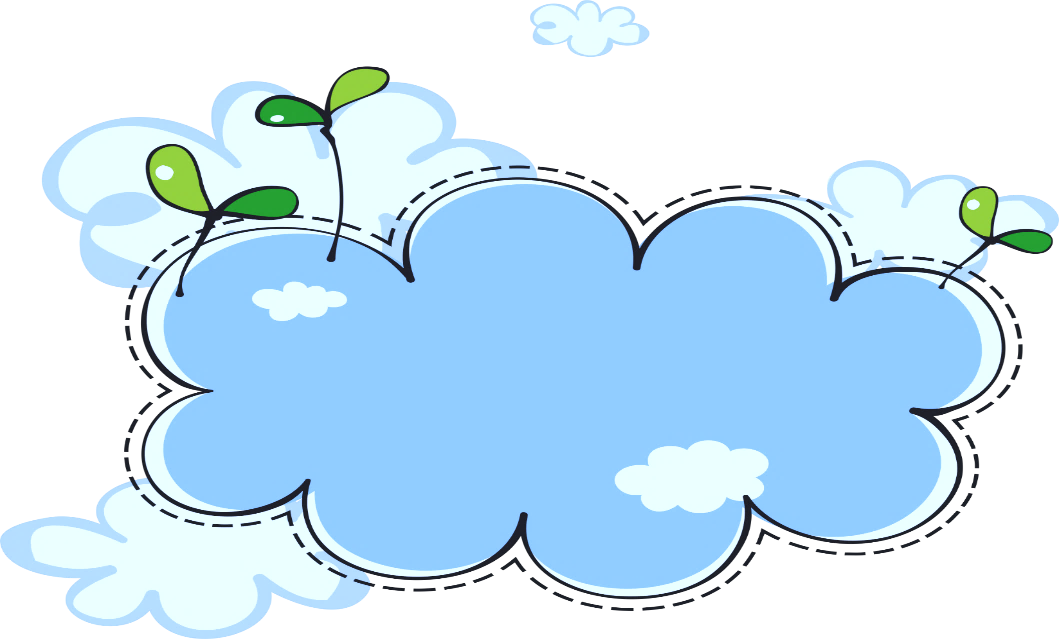 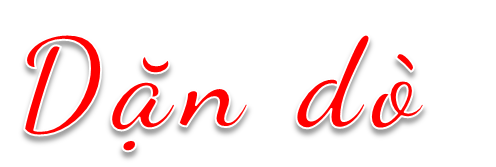 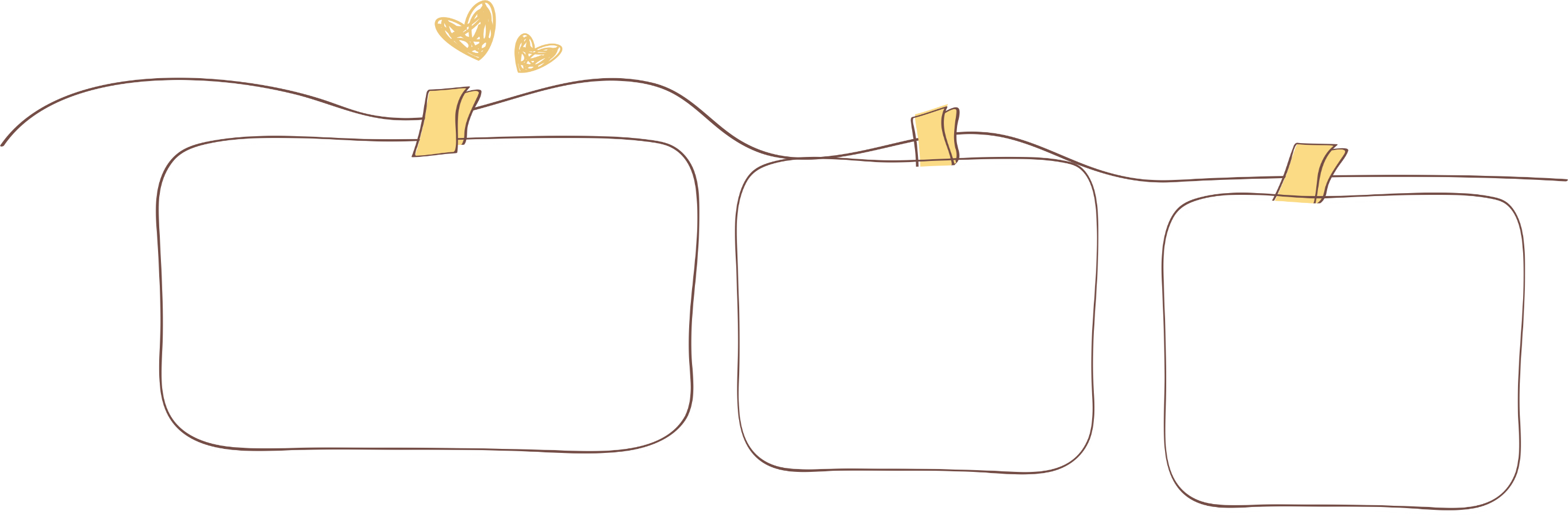 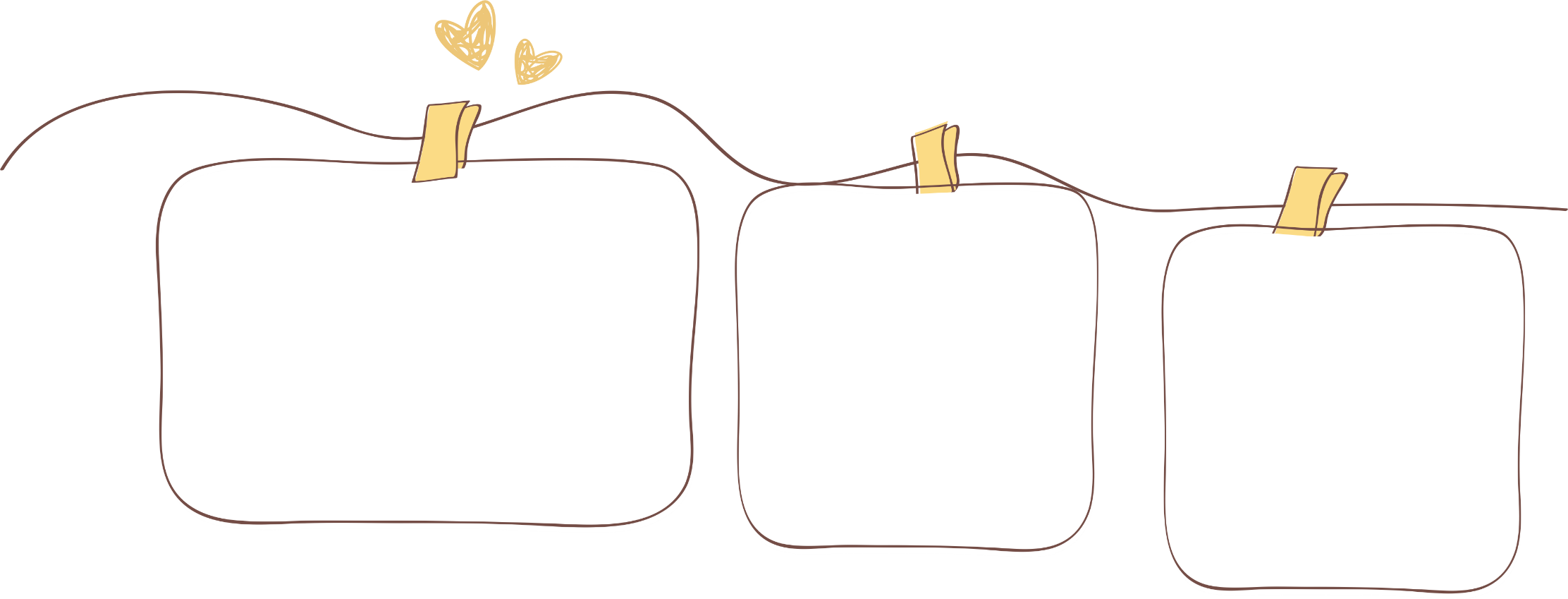 Các em tiếp tục 
hoàn thành bài.
Chuẩn bị bài sau nhé!